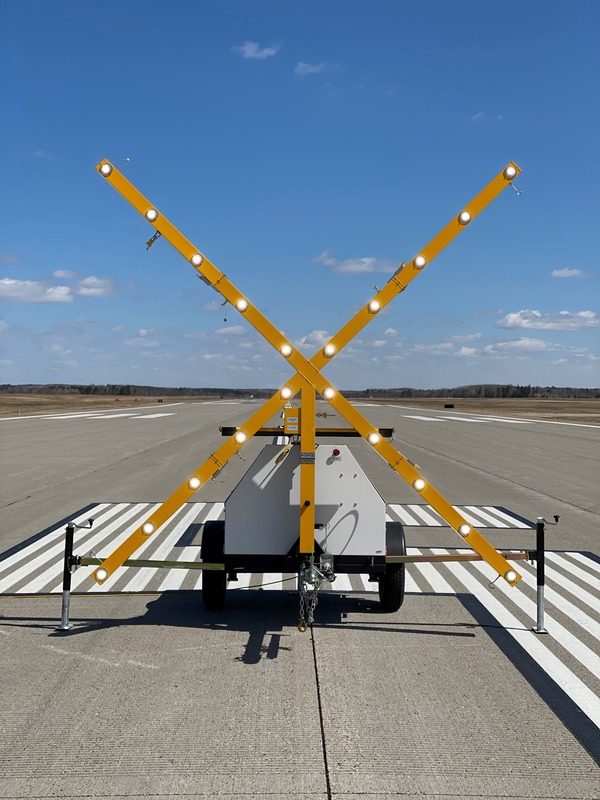 2021 Airport Construction Projects
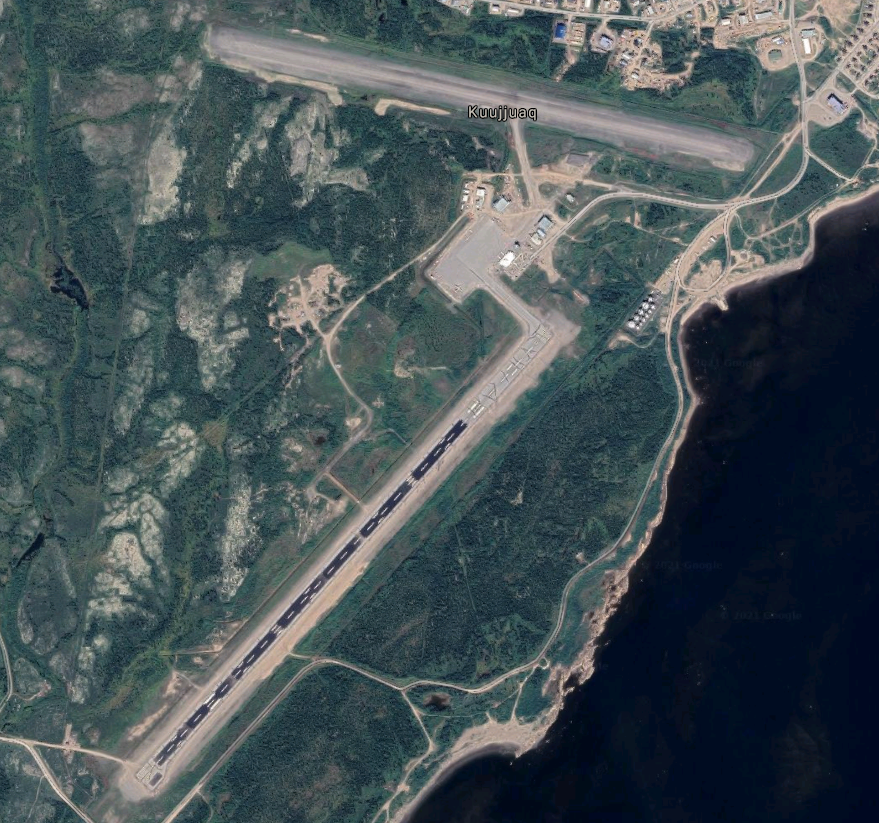 Kuujjuaq Airport
Construction of new Air Inuit warehouse
-
May 2021 to Aug 2022
x
Rehabilitation of Runway 07/25

-
Jun 2021 to Sep 2021
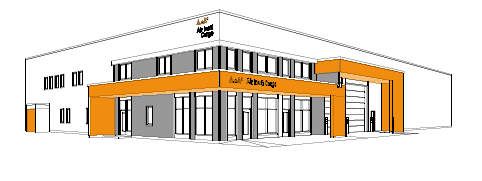 Construction of new private aircraft hangar
-
July 2021 to Sept 2021
Inukjuak Airport
Resurfacing of runway and upgrading visual aids
-
Completing Sep 2021
Drilling to understand infiltration issue
-
Jun 2021
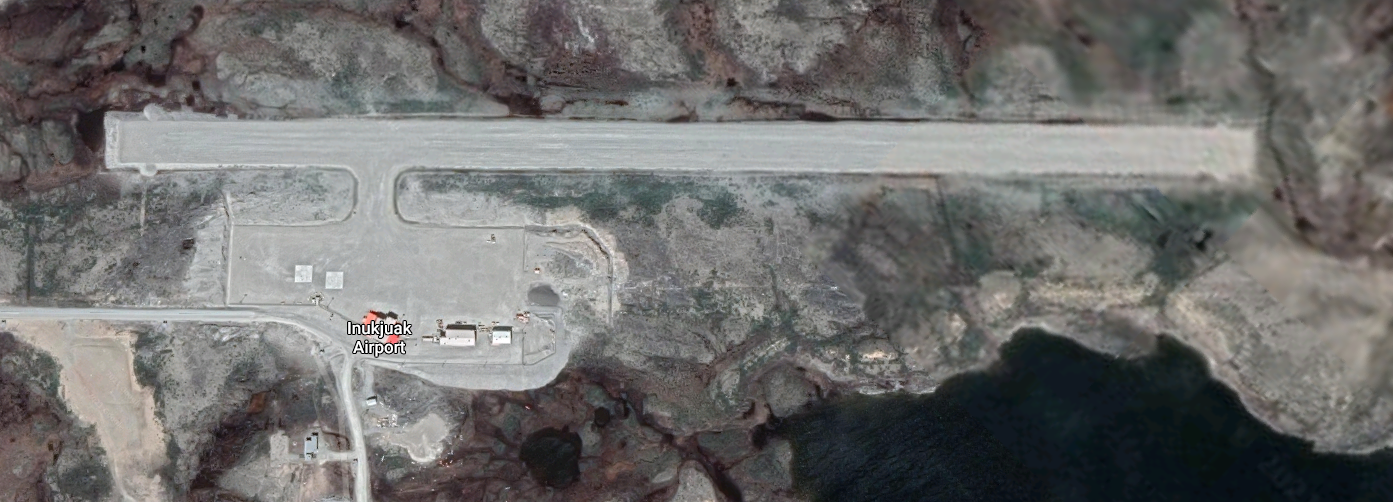 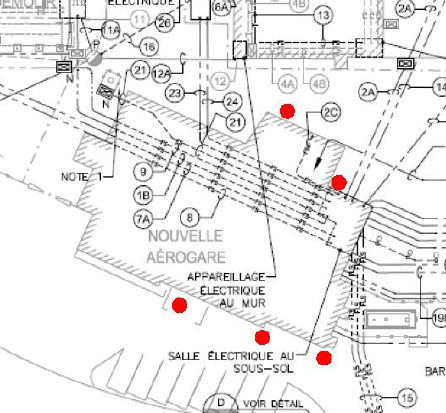 [Speaker Notes: Drilling – to understand water infiltration problem at Inukjuak airport tterminal]
Kangiqsualujjuaq
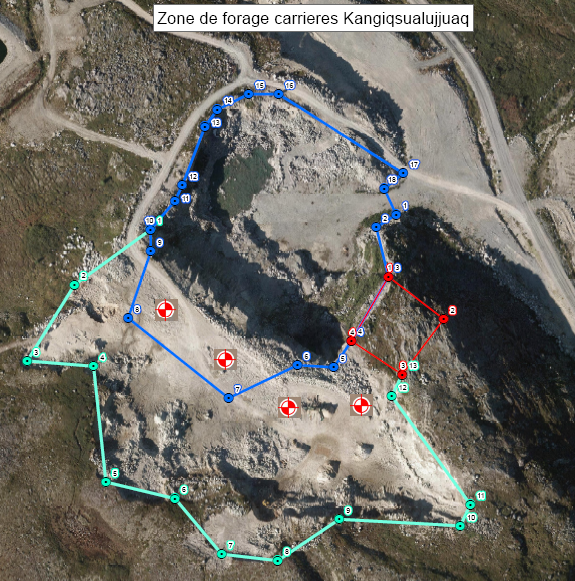 Drilling for geotechnical analysis
-
Jun 2021 to Jul 2021
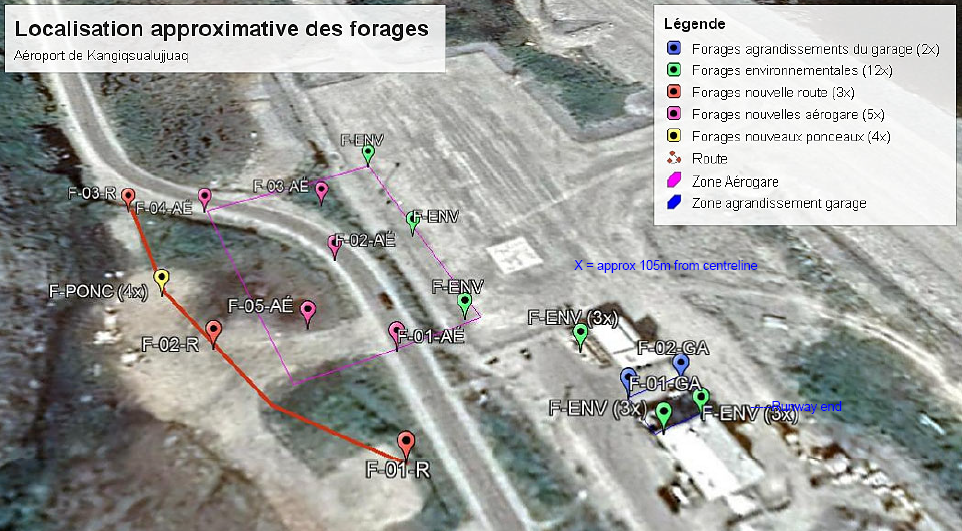 Puvirnituq
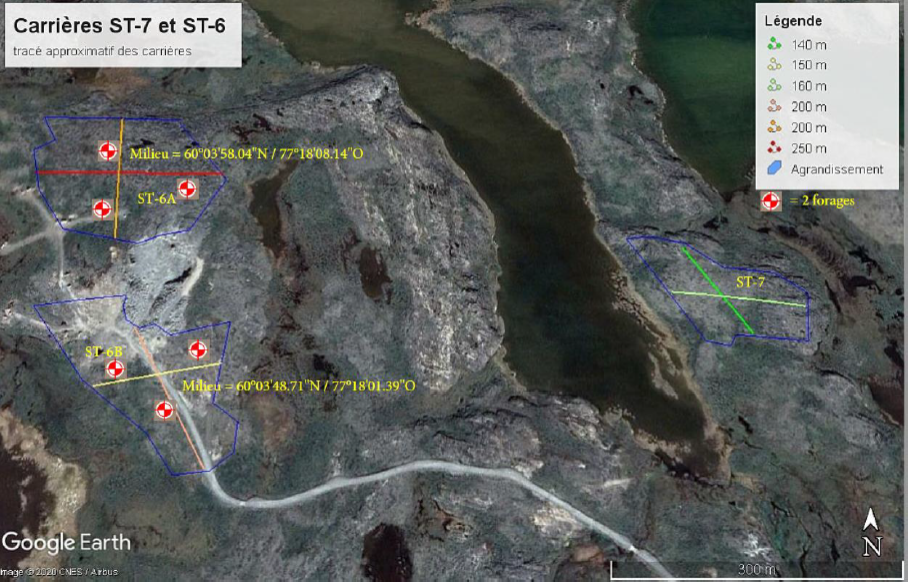 Drilling for geotechnical analysis
-
Jul to Aug 2021
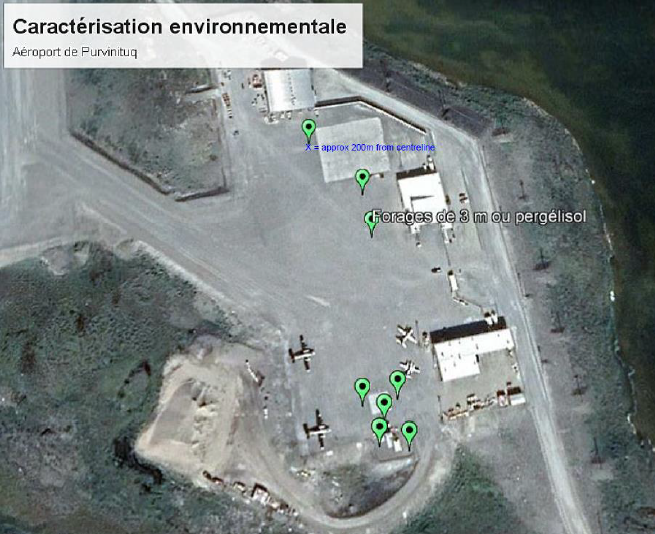 Kangiqsujuaq Airport
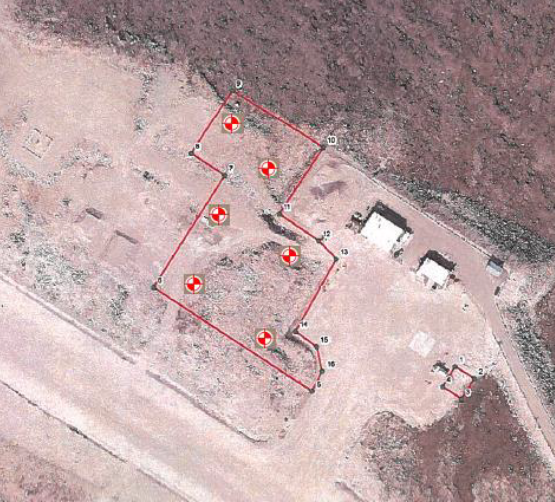 Drilling for geotechnical analysis
-
Jul to Aug 2021
[Speaker Notes: The drillings will help identify the suitable material to regenerate the gravel stockpile, contamination below fuel tanks, and a suitable location for AWOS.]
Salluit Airport
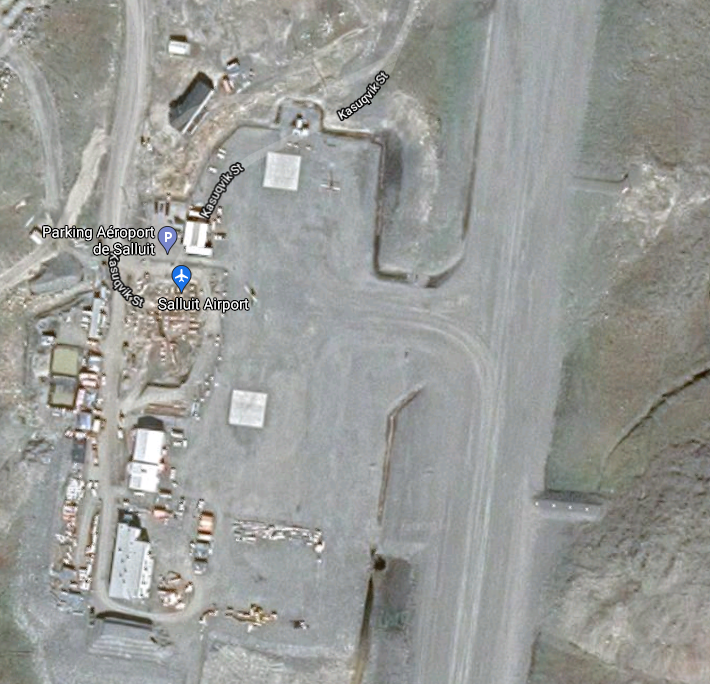 Construction of new Airport Terminal
-
Completing Jul 2021
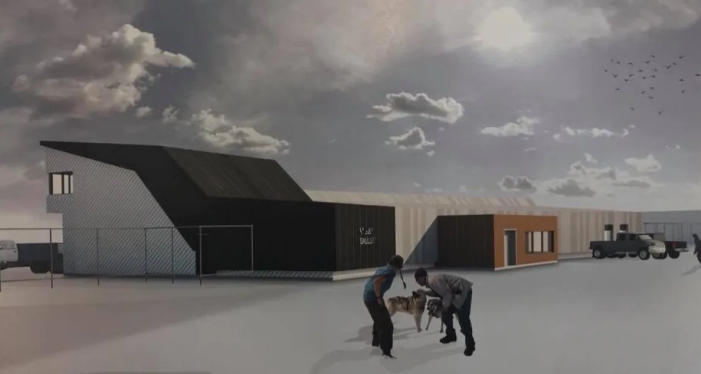 [Speaker Notes: https://www.cbc.ca/news/canada/north/salluit-airport-makeover-1.4411074]
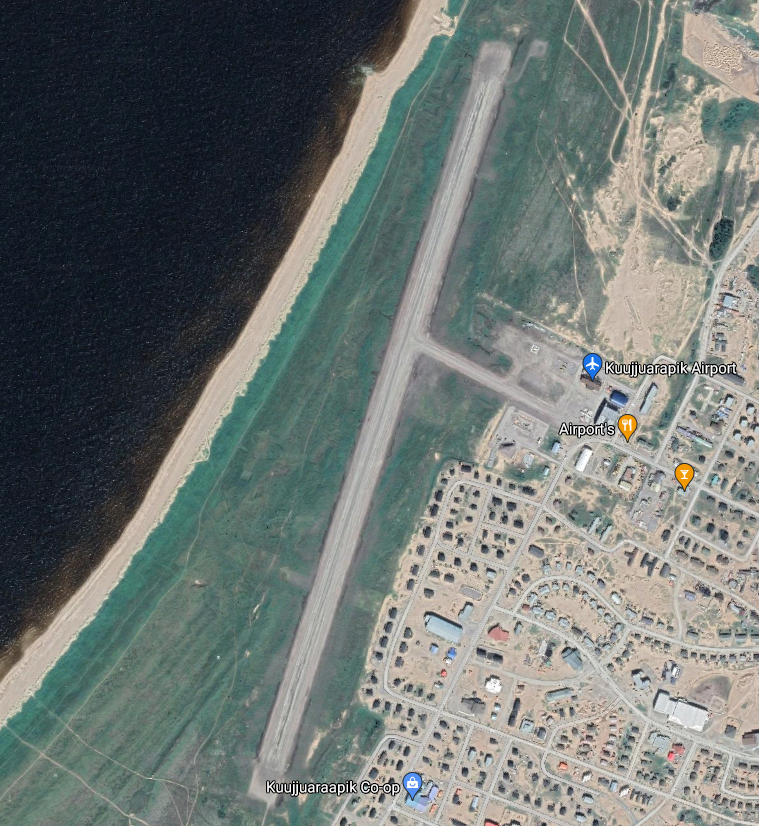 Kuujjuaraapik Airport
Construction of new Airport Garage
-
Completing Sep 2021
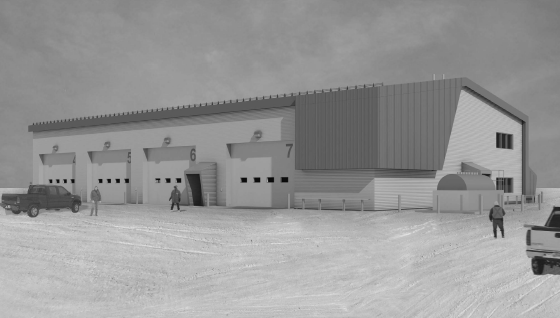 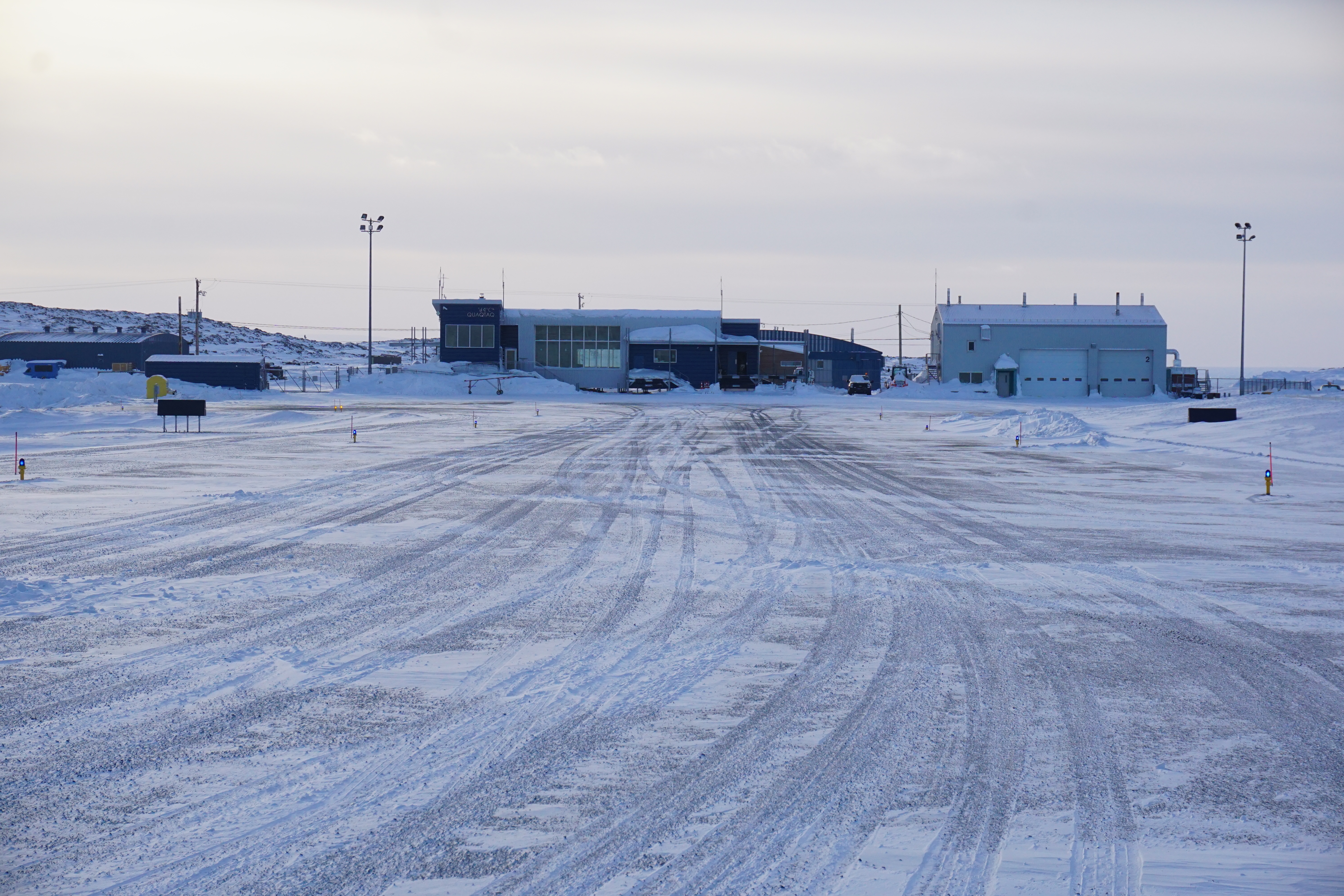 Nakurmiik